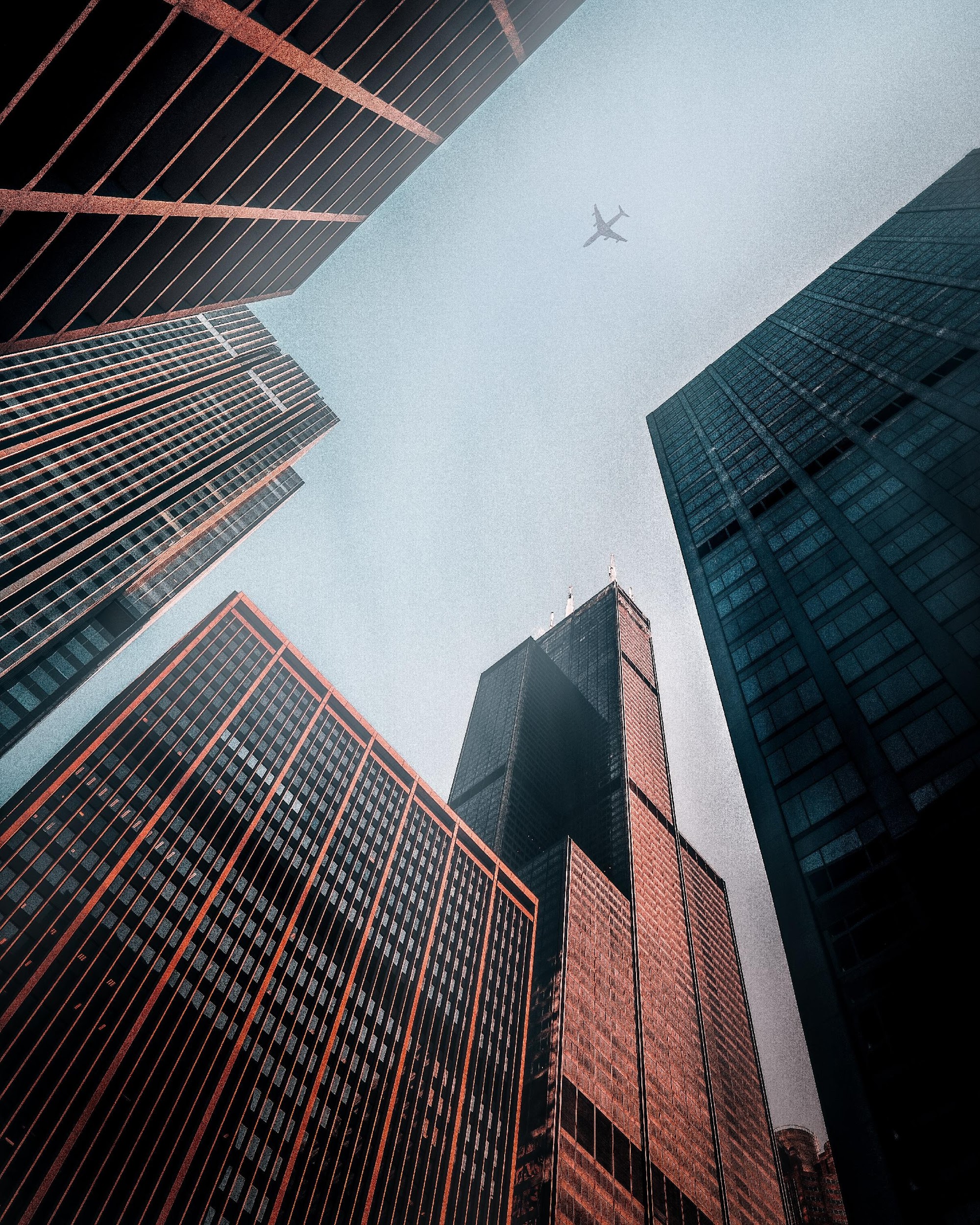 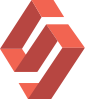 S&A BUSINESS
INVESTMENT SOLUTIONS
BUSINESS
INVESTMENT
PITCH
companywebsite.com
Frank B. Beecham
414-323-6096
634  Rockford Mountain Ln.,
Sheboygan Falls, WI, 53085, USA
CONTENTS
DELIVERY
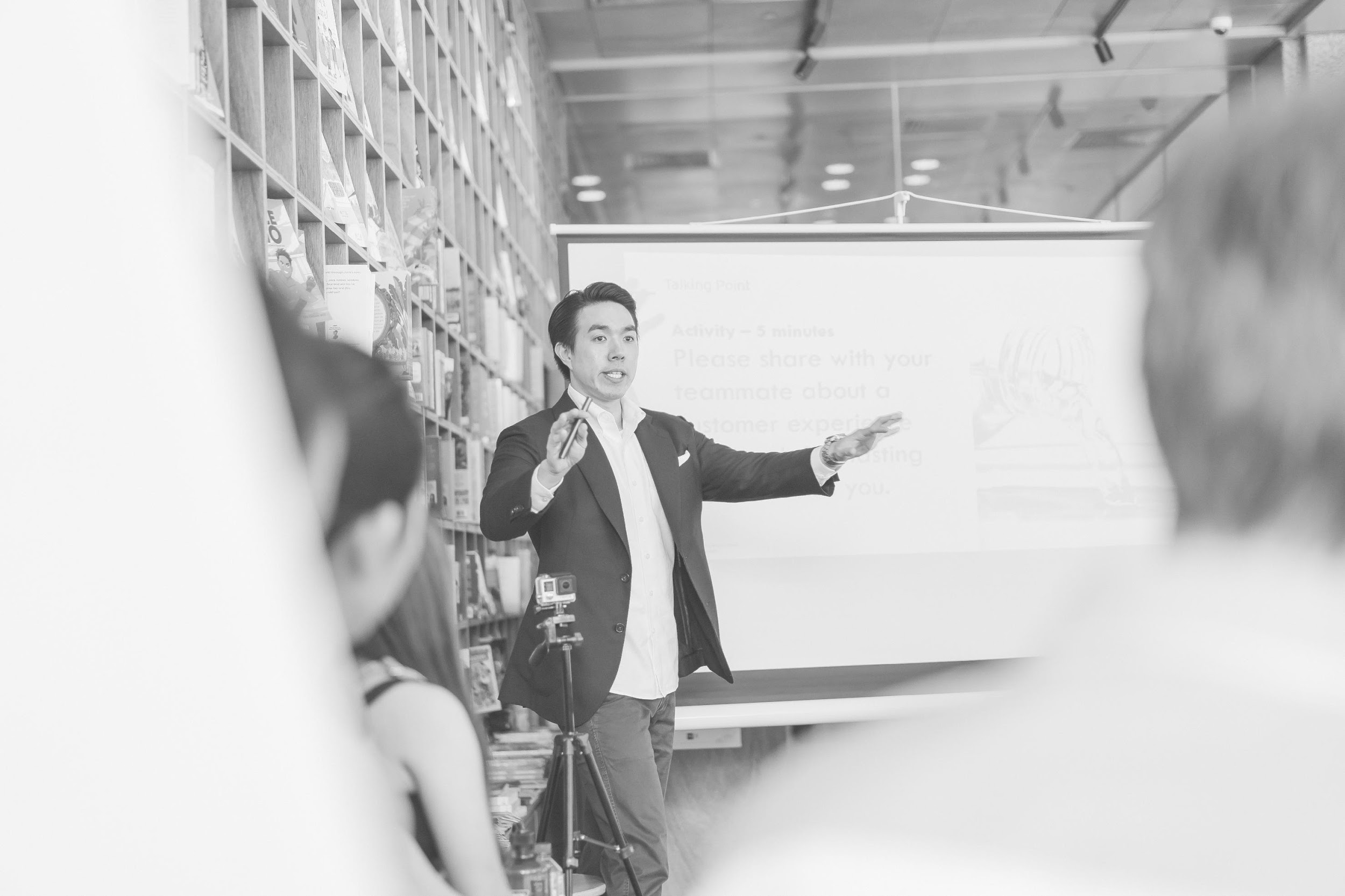 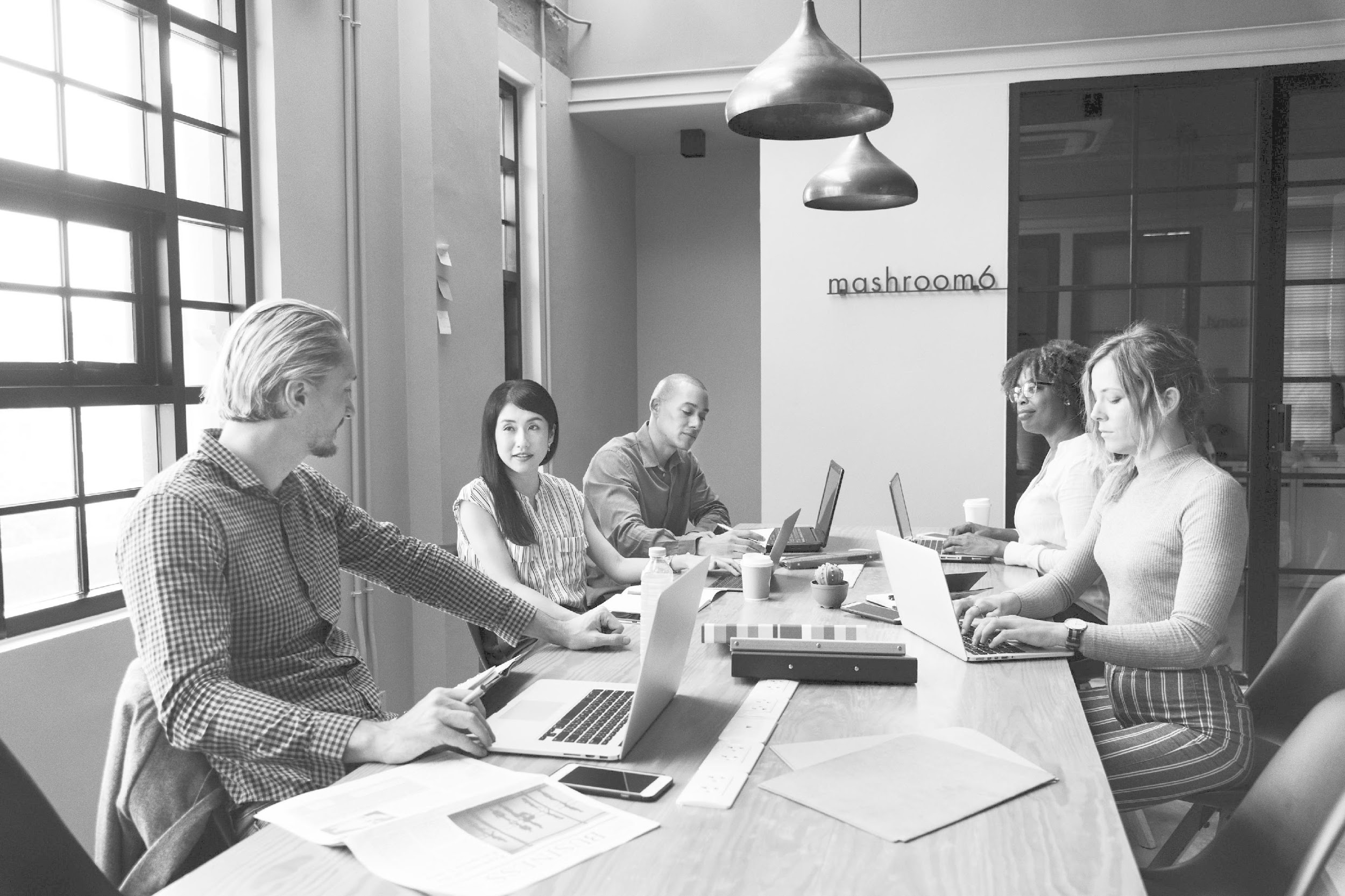 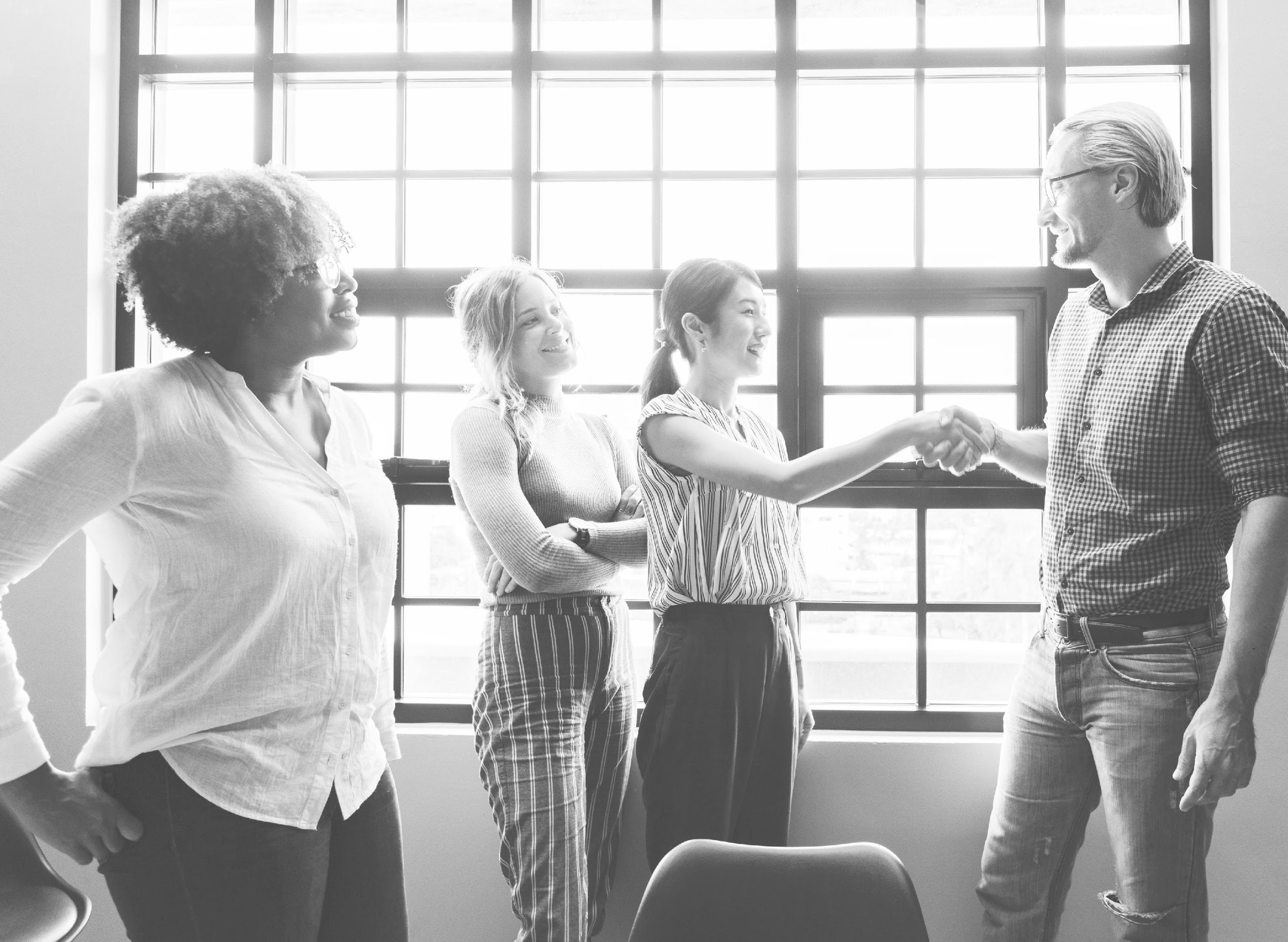 SUMMARY
THE COMPANY
CLIENTS REVIEW
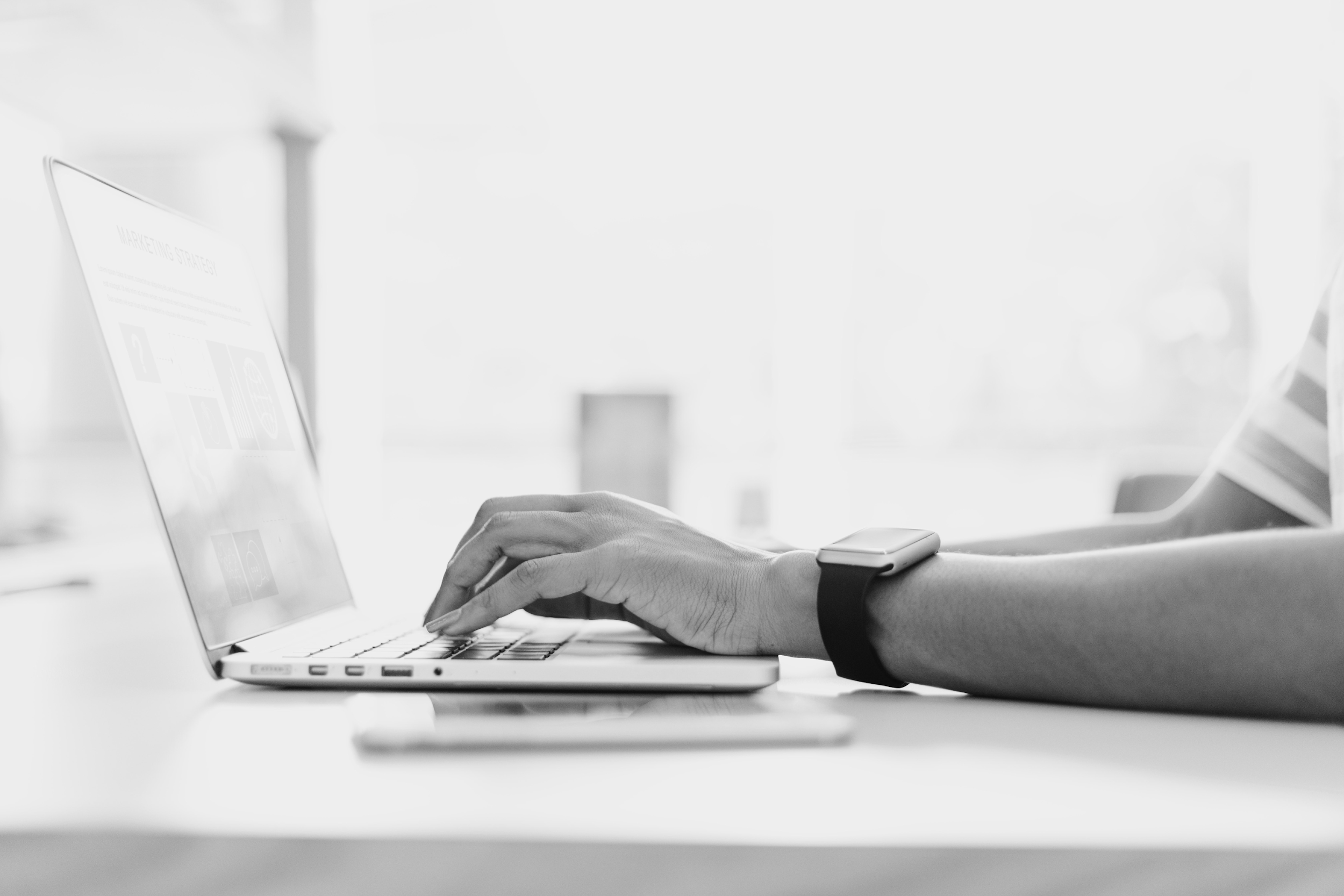 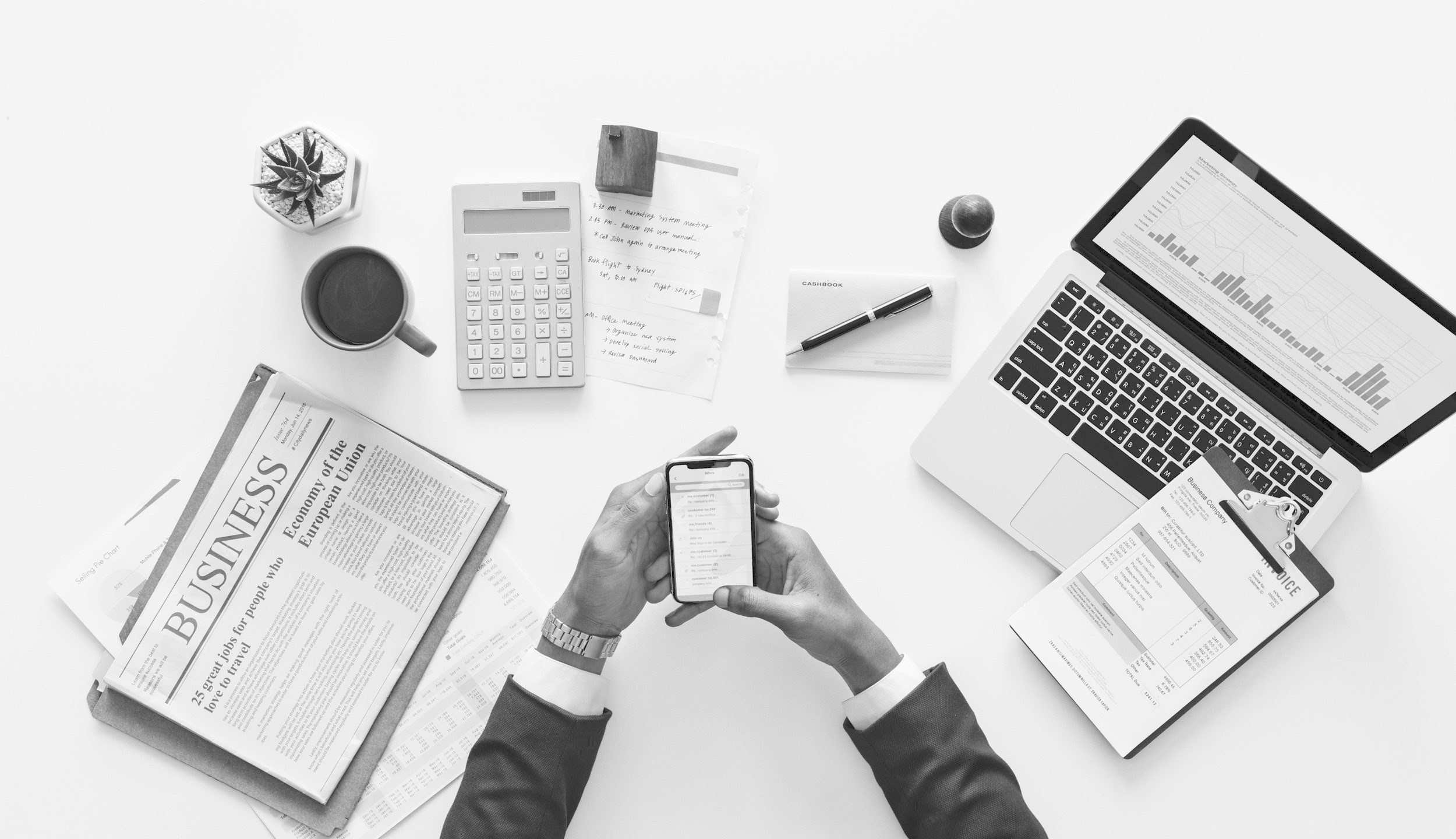 OFFERS & SERVICES
03
16
22
15
18
The
Company
Offers &
Services
Start-up
Summary
Clients
Review
Delivery
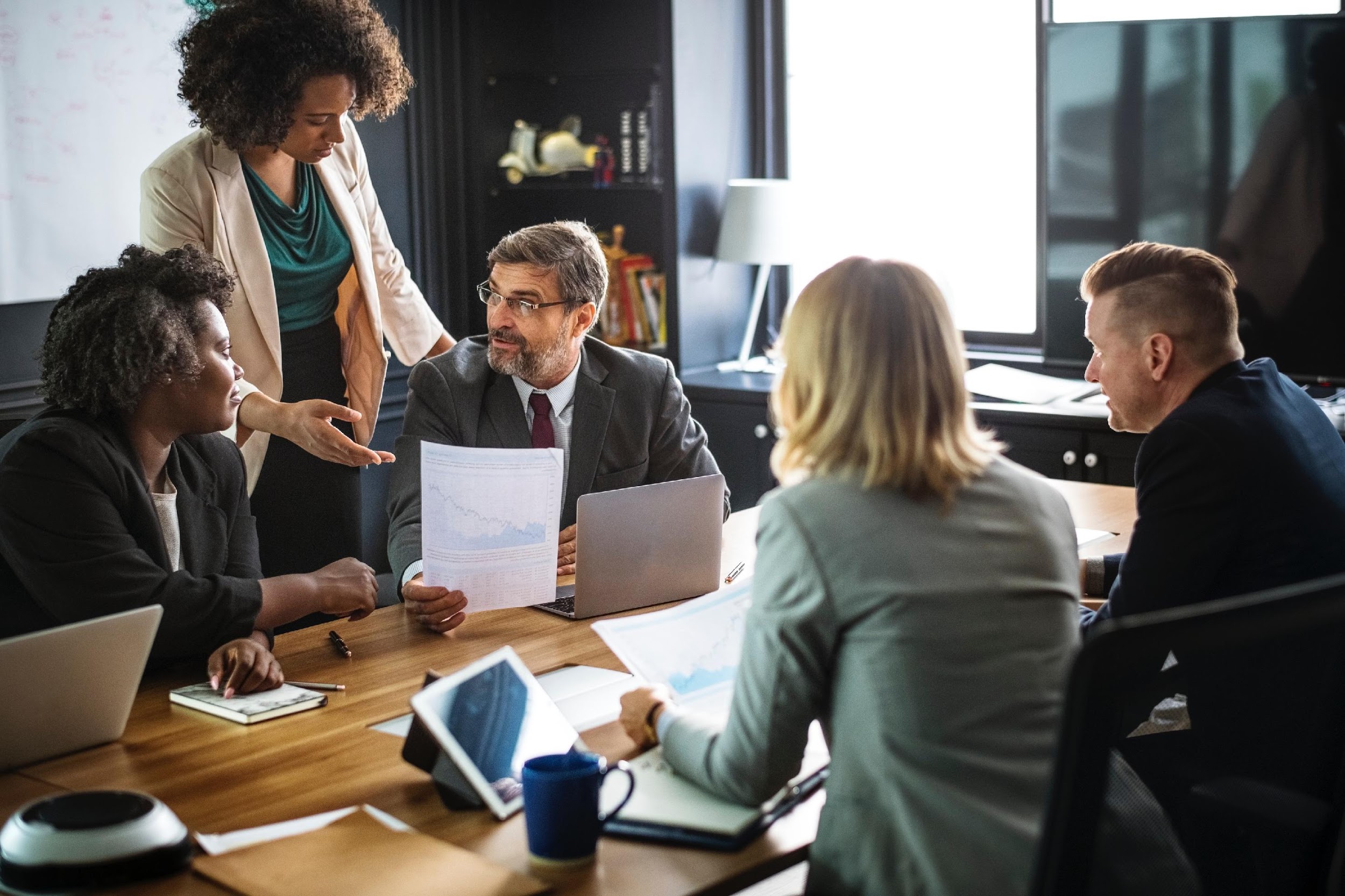 EXECUTIVE SUMMARY
S&A Business Investment Solutions is a company that provides financing for other small businesses in terms of debt & equity. The business is based in Wisconsin & was founded by Frank Beecham.  It has been an active business since 2024 that has financed businesses such as SYL Entertainment, Ad Sin Inc., J&J Enterprise among others.
The
Company
Offers &
Services
Start-up
Summary
Clients
Review
Delivery
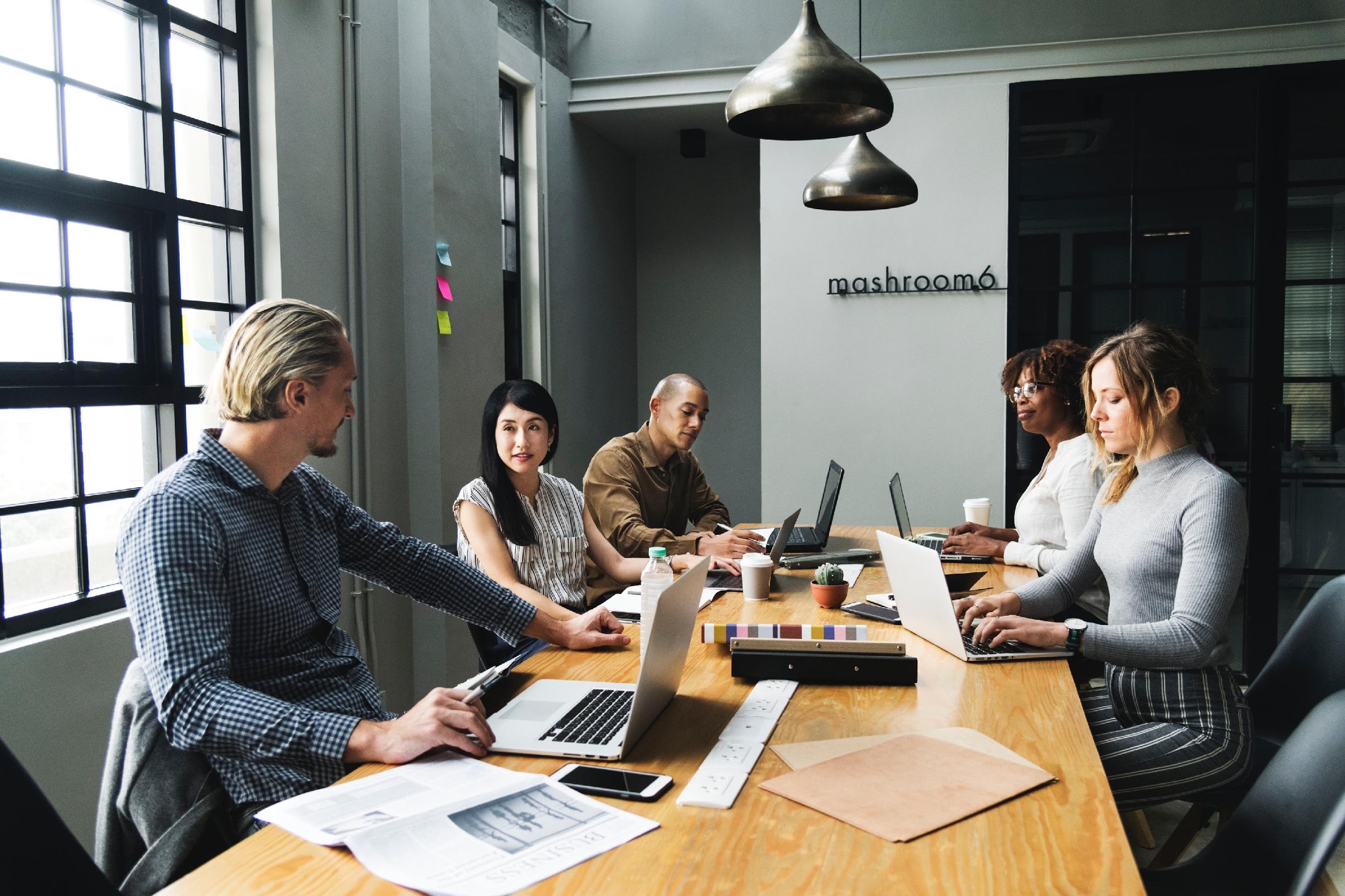 EXECUTIVE SUMMARY
S&A Business Investment Solutions assists their clients with financial assistance, especially those who are beginning a startup.  The business is equipped with smart, business savvy financial advisers & managers.  Through the satisfaction of our successful clients, we are able to gain traction in the finance industry.
The
Company
Offers &
Services
Start-up
Summary
Clients
Review
Delivery
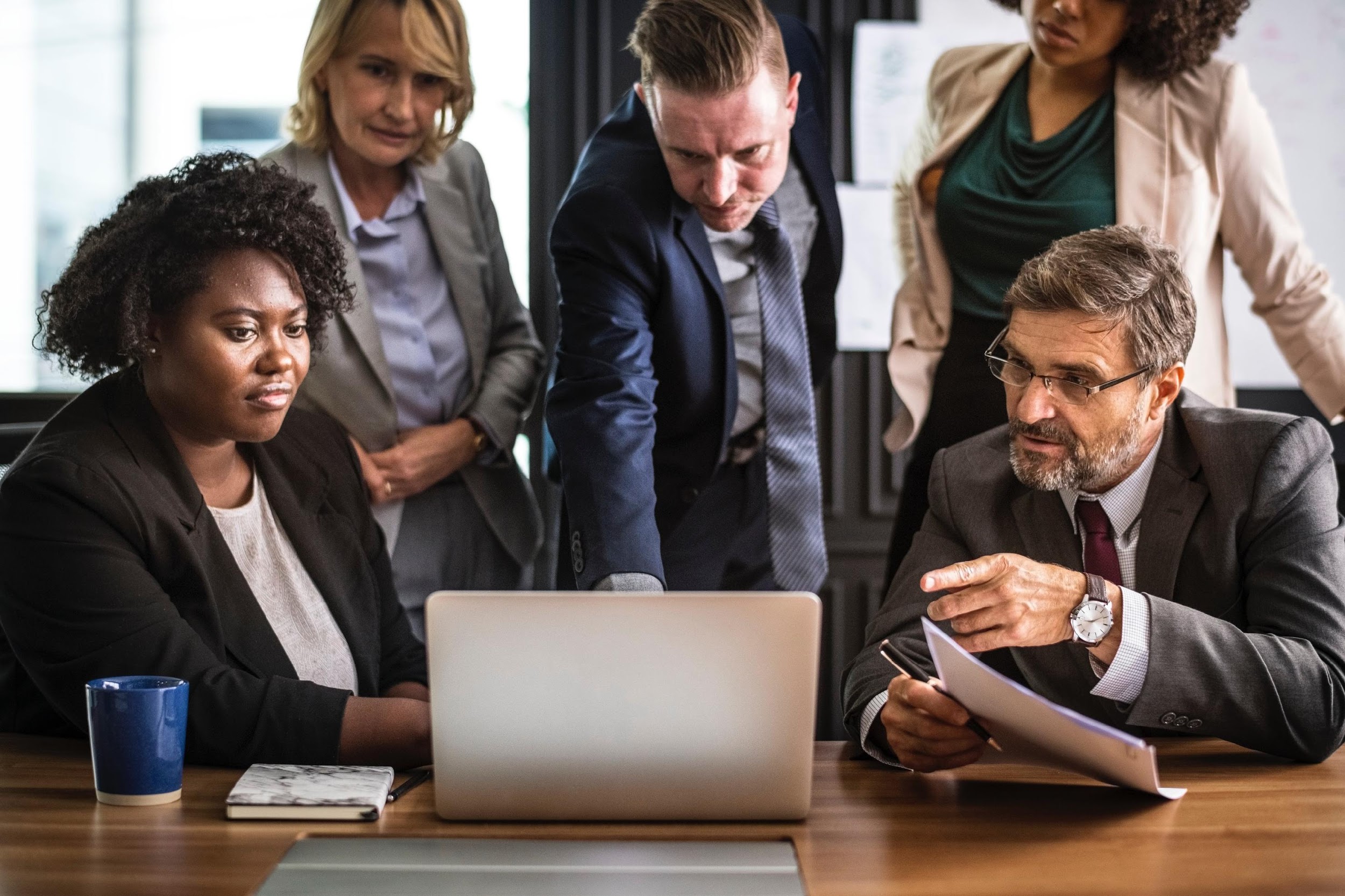 MISSION
We aim to provide financial assistance to improve the business processes of startup companies in the greater Wisconsin area.
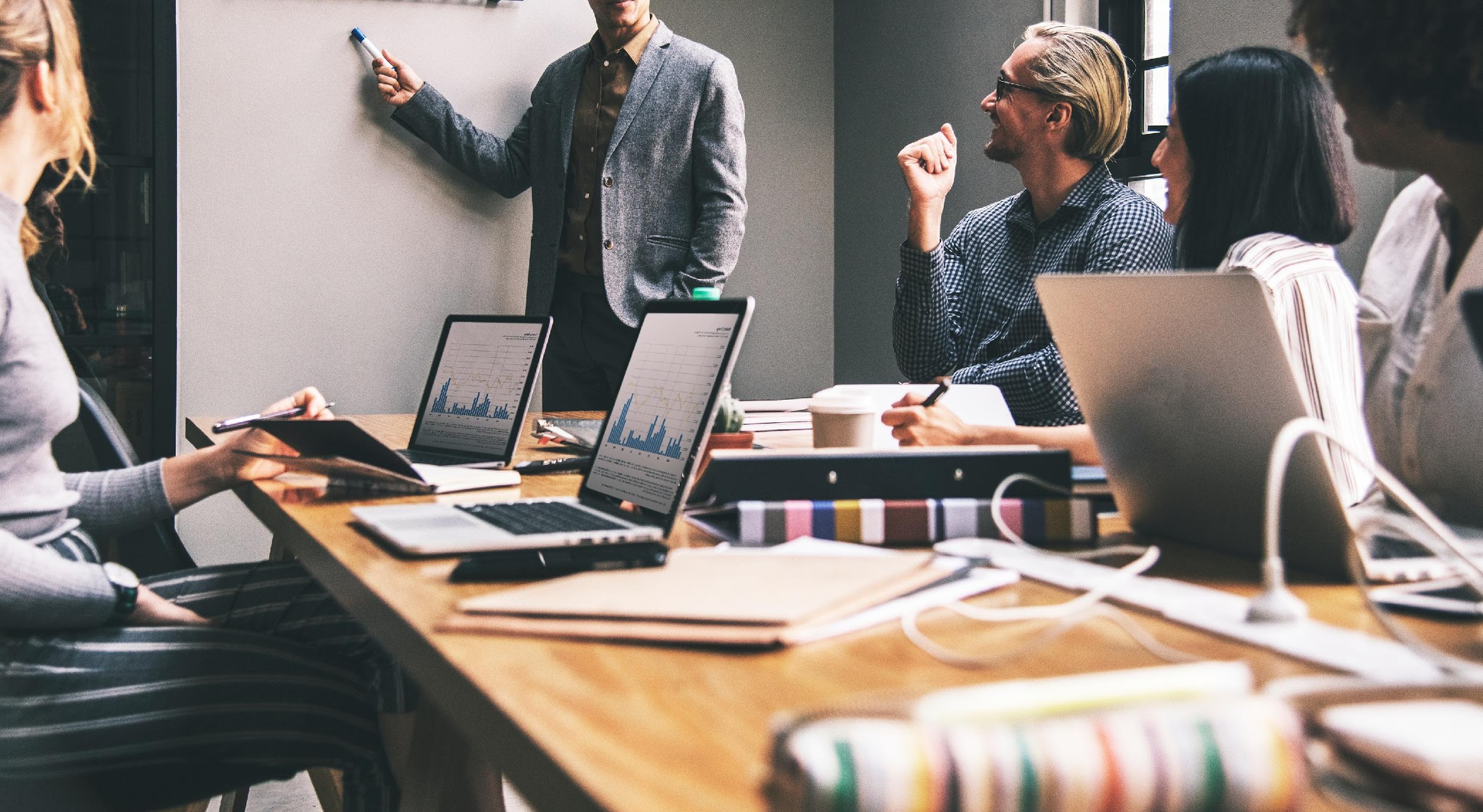 VISION
To assist small businesses in building their start-up with the needed finances & become the most reliable & trusted business investor in the state.
The
Company
Offers &
Services
Start-up
Summary
Clients
Review
Delivery
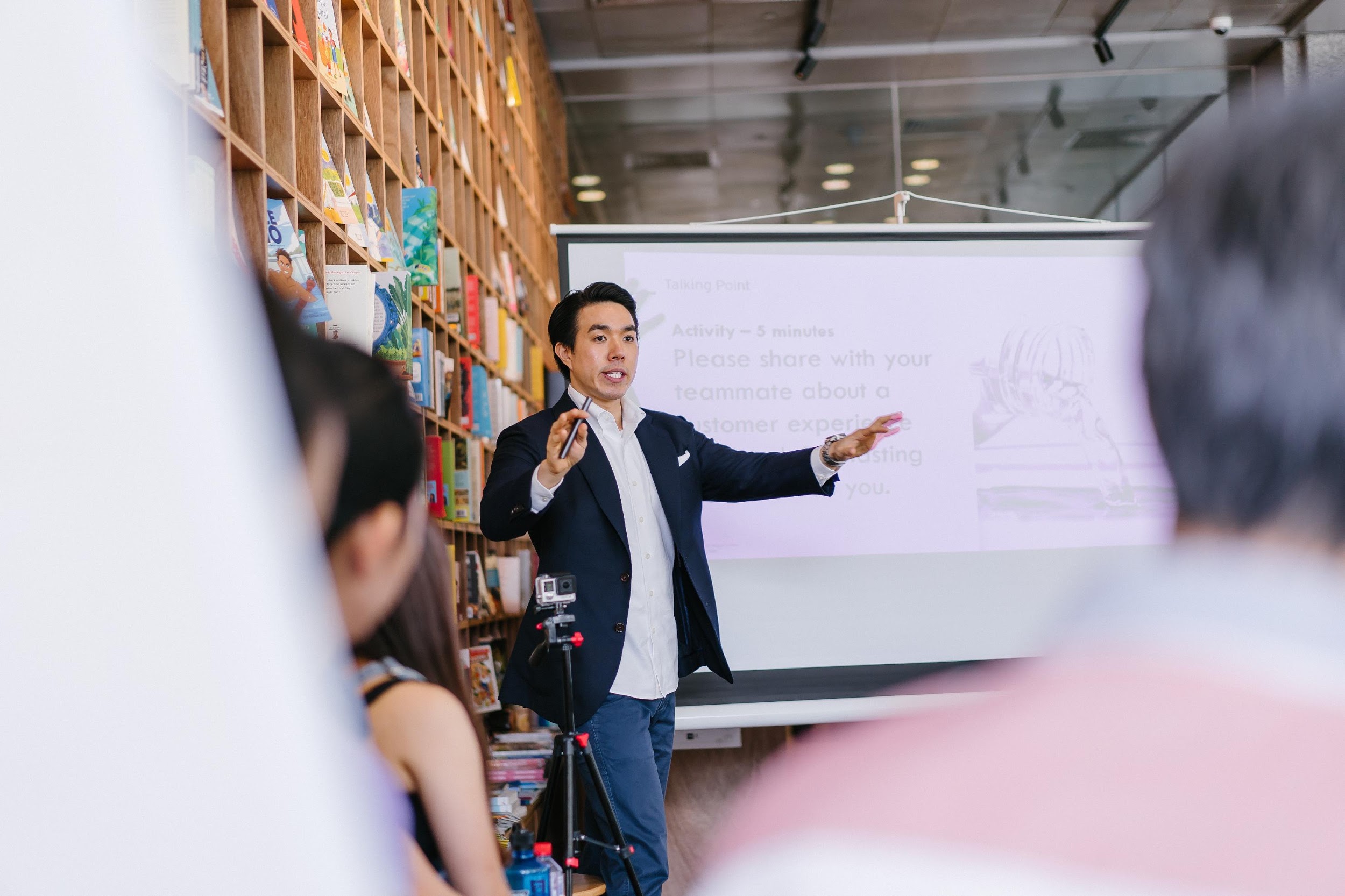 PHILOSOPHY
The company believes that financial assistance for startups may be difficult, but isn’t impossible.
The
Company
Offers &
Services
Start-up
Summary
Clients
Review
Delivery
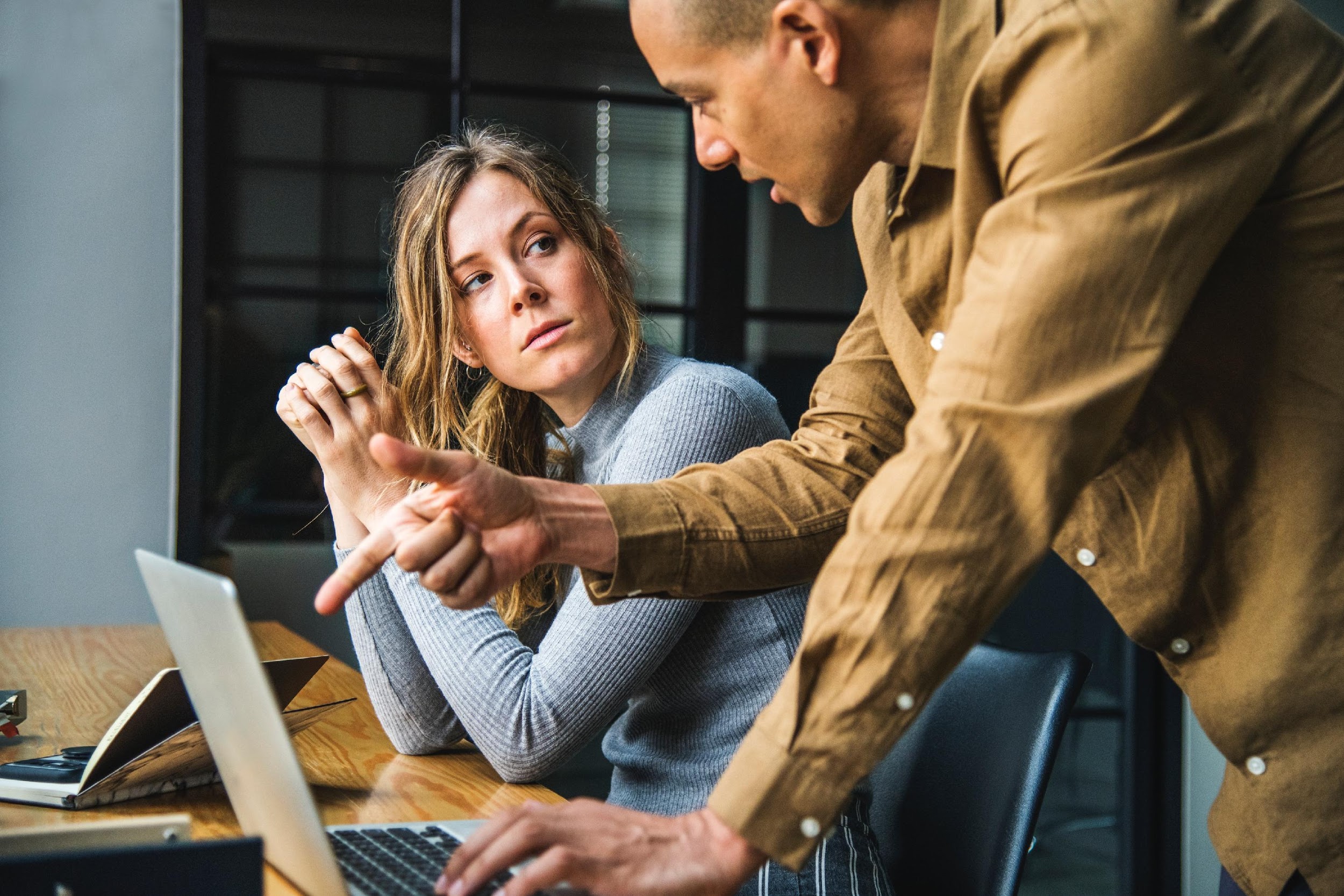 OUTLOOK
Starting a business is quite intimidating especially for those who do not have the resources to begin operations.  With our company, we give clients a welcoming approach to financial assistance & advice from an investor’s perspective.
The
Company
Offers &
Services
Start-up
Summary
Clients
Review
Delivery
ORGANIZATIONAL STRUCTURE
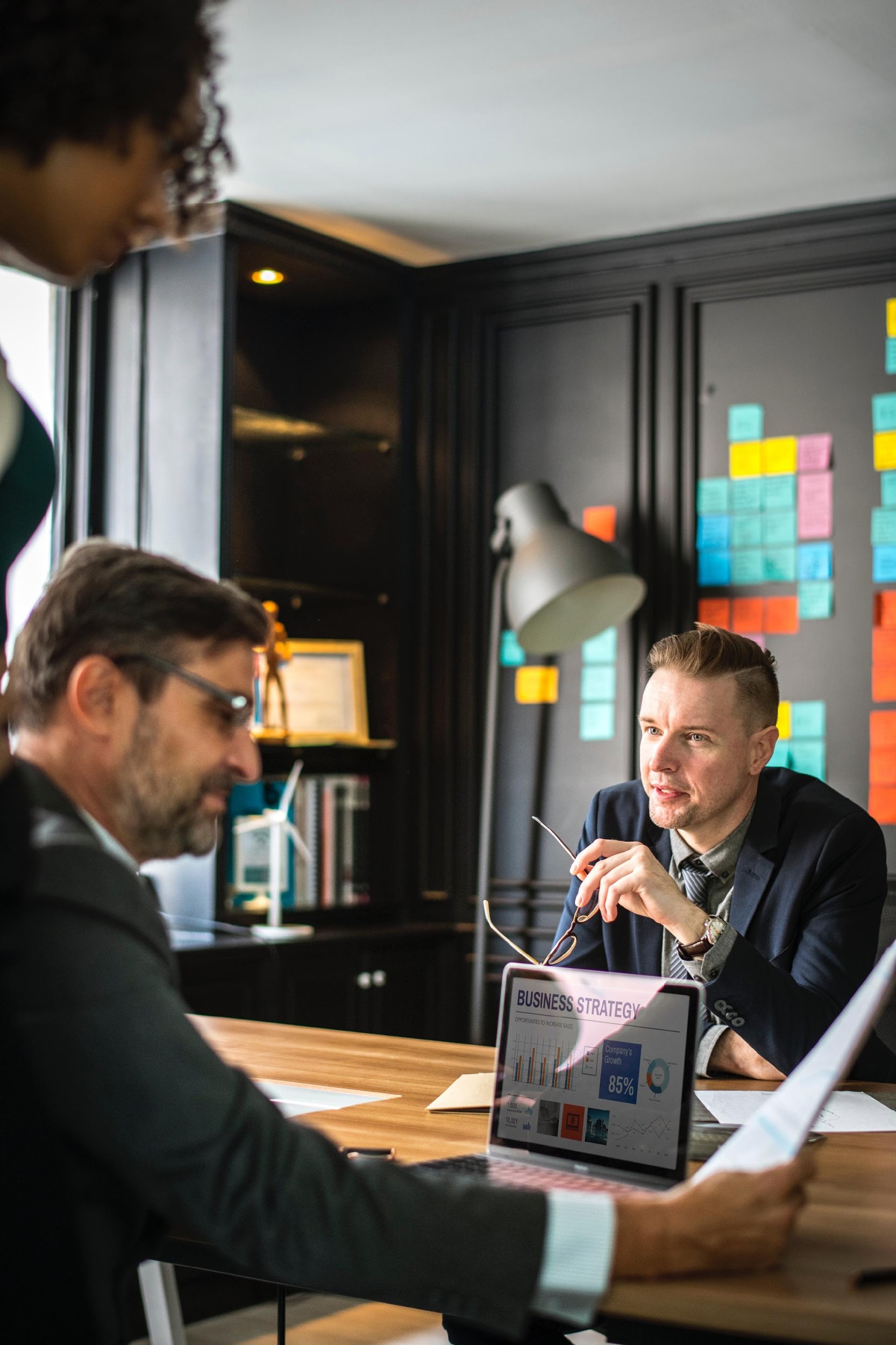 Type of Industry:
Finance
Business Structure:
Sole Proprietorship
Ownership:
Sole Proprietorship,
Frank B. Beecham
The
Company
Offers &
Services
Start-up
Summary
Clients
Review
Delivery
ORGANIZATIONAL STRUCTURE
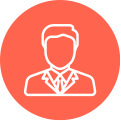 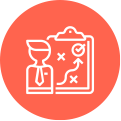 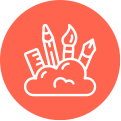 The company’s operations is headed by the CEO.  Under the CEO are the Client Management Director & Creatives Director.
The Client Management Director engages with possible clients & promotes the company’s available services & how they can help.
The Creatives Director & their team is in charge of creating designs that will engage potential & current clients for their financial needs.
The
Company
Offers &
Services
Start-up
Summary
Clients
Review
Delivery
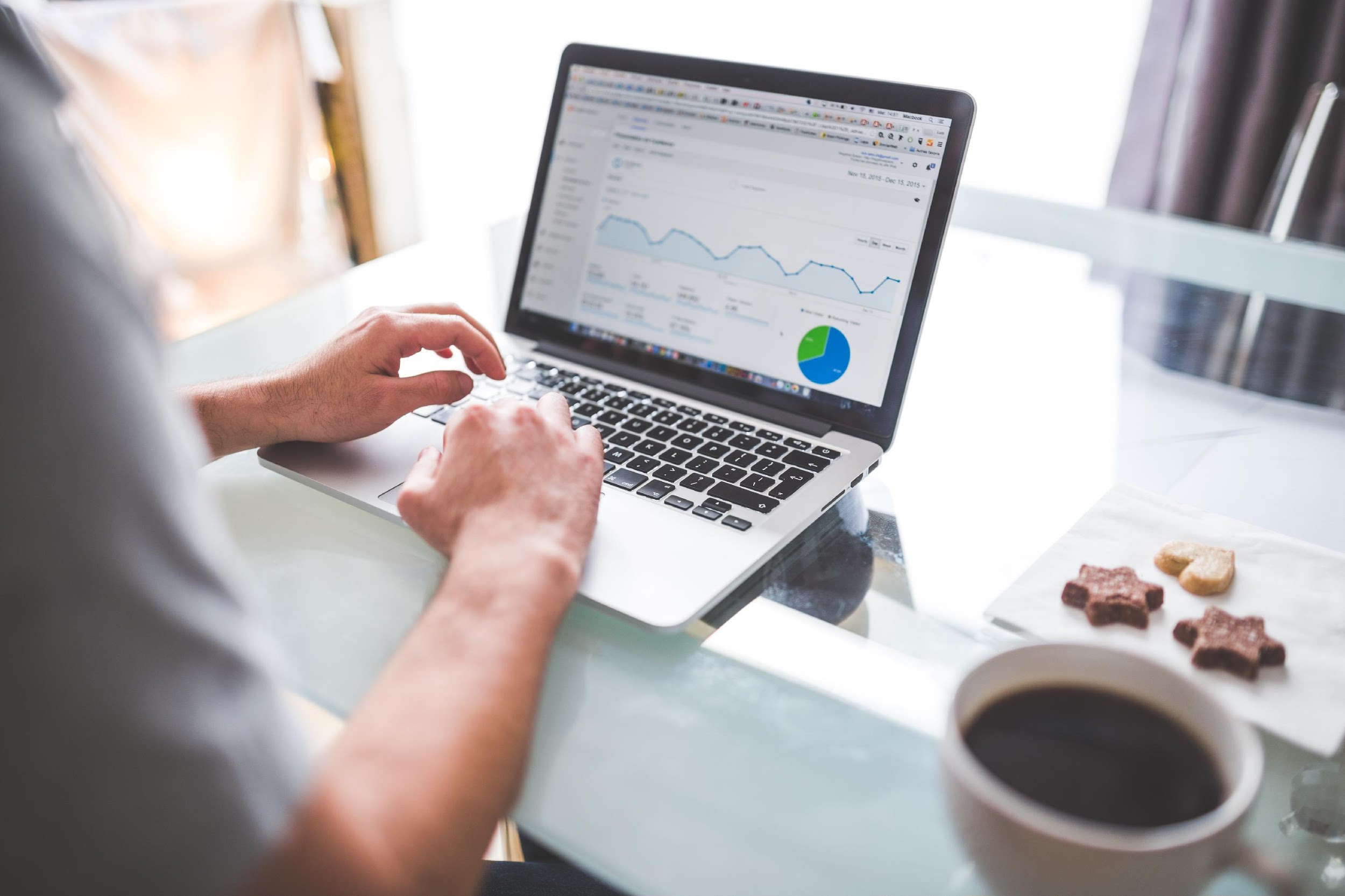 DESCRIPTION
S&A Business Investment Solutions provides financial services to those wanting to start a business.  The company ensures that clients get the best deal from the offerings & that they can maximize their potential as business owners through the financial assistance you can give.
The
Company
Offers &
Services
Start-up
Summary
Clients
Review
Delivery
VALUE PROPOSITION
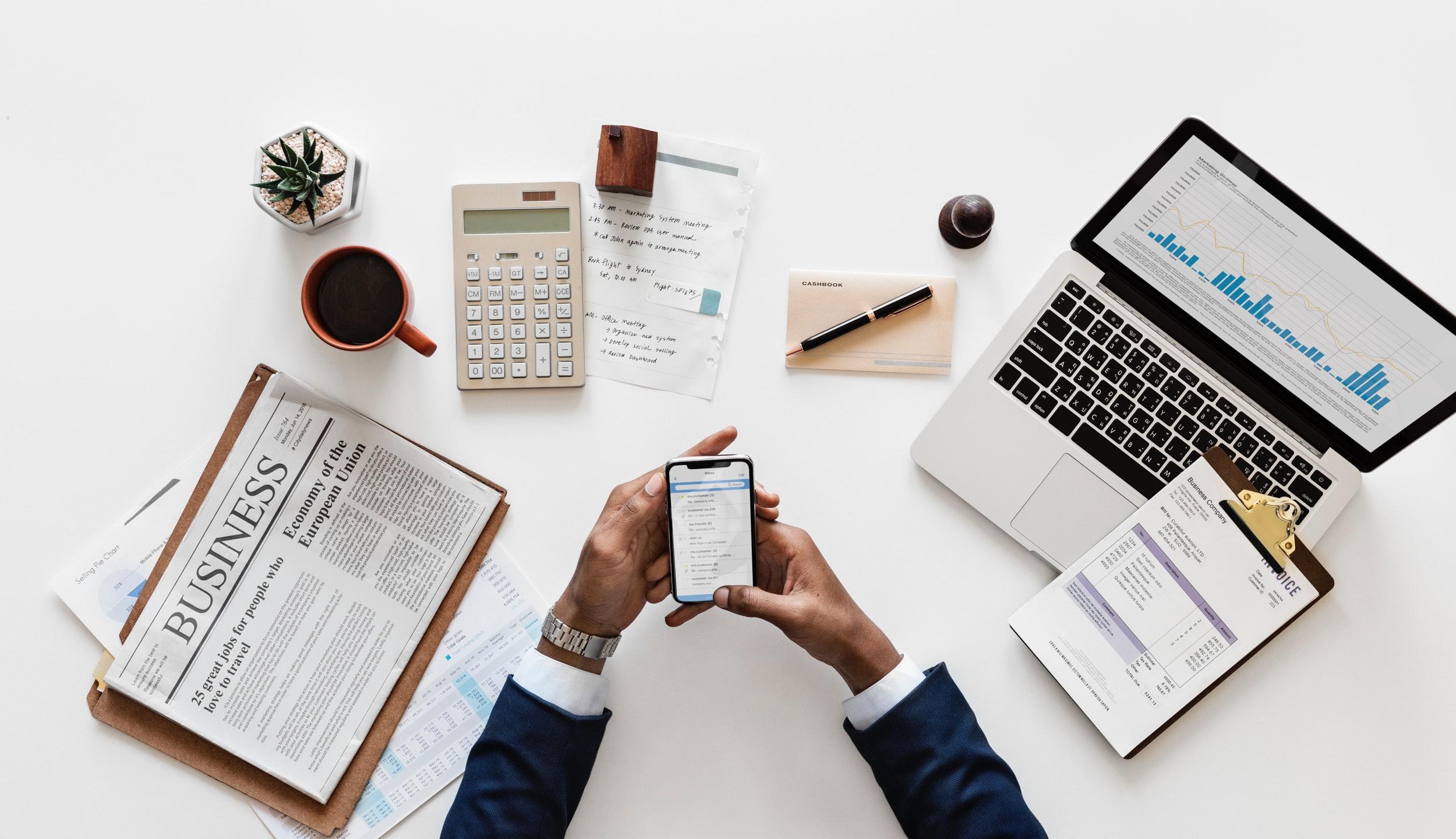 S&A is well-known for its quality financial provision services that has helped a variety of startups begin business operations & fund initial expenses before they can produce money.
The
Company
Offers &
Services
Start-up
Summary
Clients
Review
Delivery
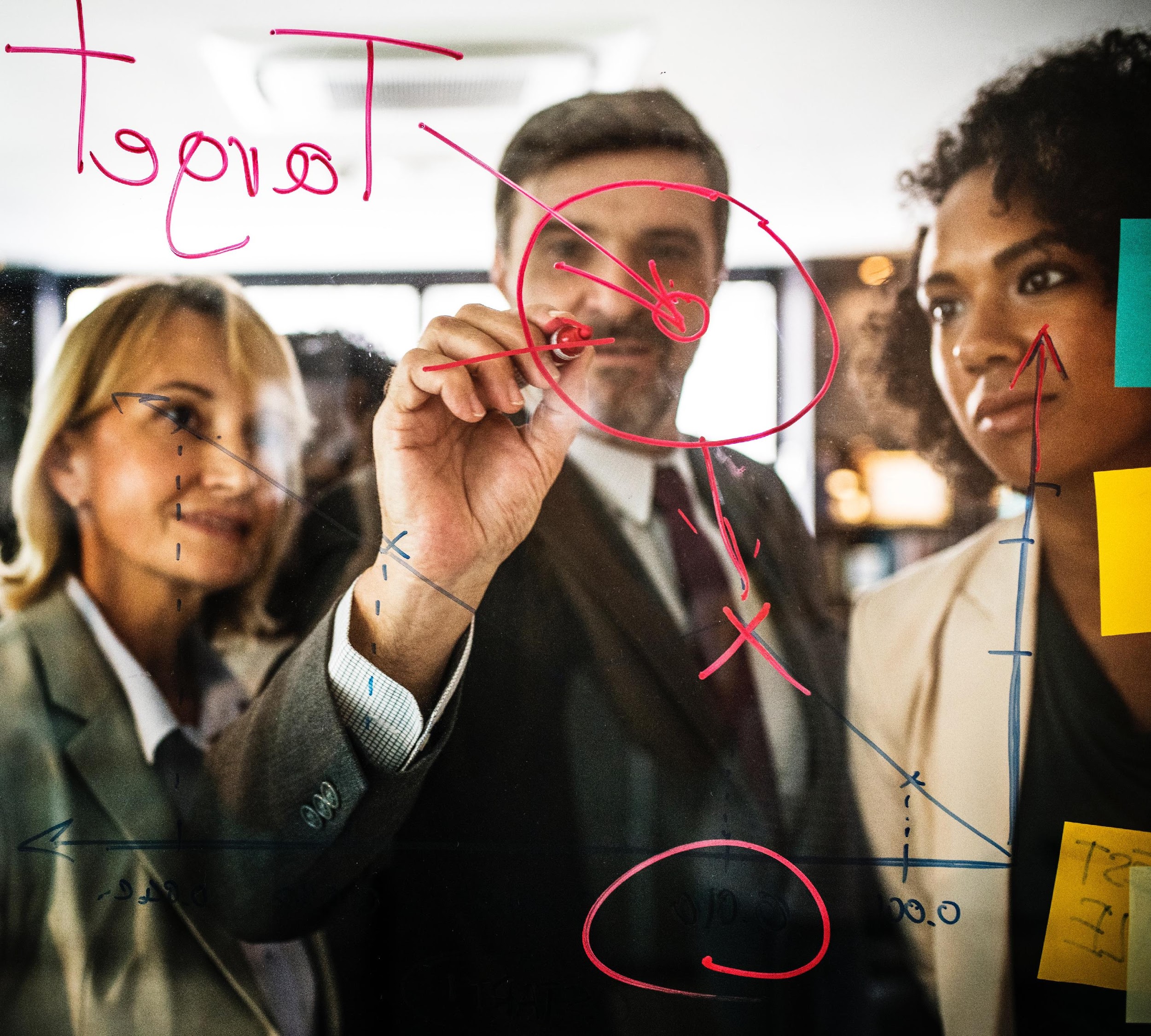 MARKETING PLAN
S&A aims to promote their business to those starting a business themselves.  Through the use of social media & online ads, marketing the services provided will be much more                effective.  Apart from this, we would also want to use our past clients’ successful experience working with us through word of mouth as we believe that there is nothing more compelling than hearing it firsthand from our clients.
The
Company
Offers &
Services
Start-up
Summary
Clients
Review
Delivery
MARKET RESEARCH
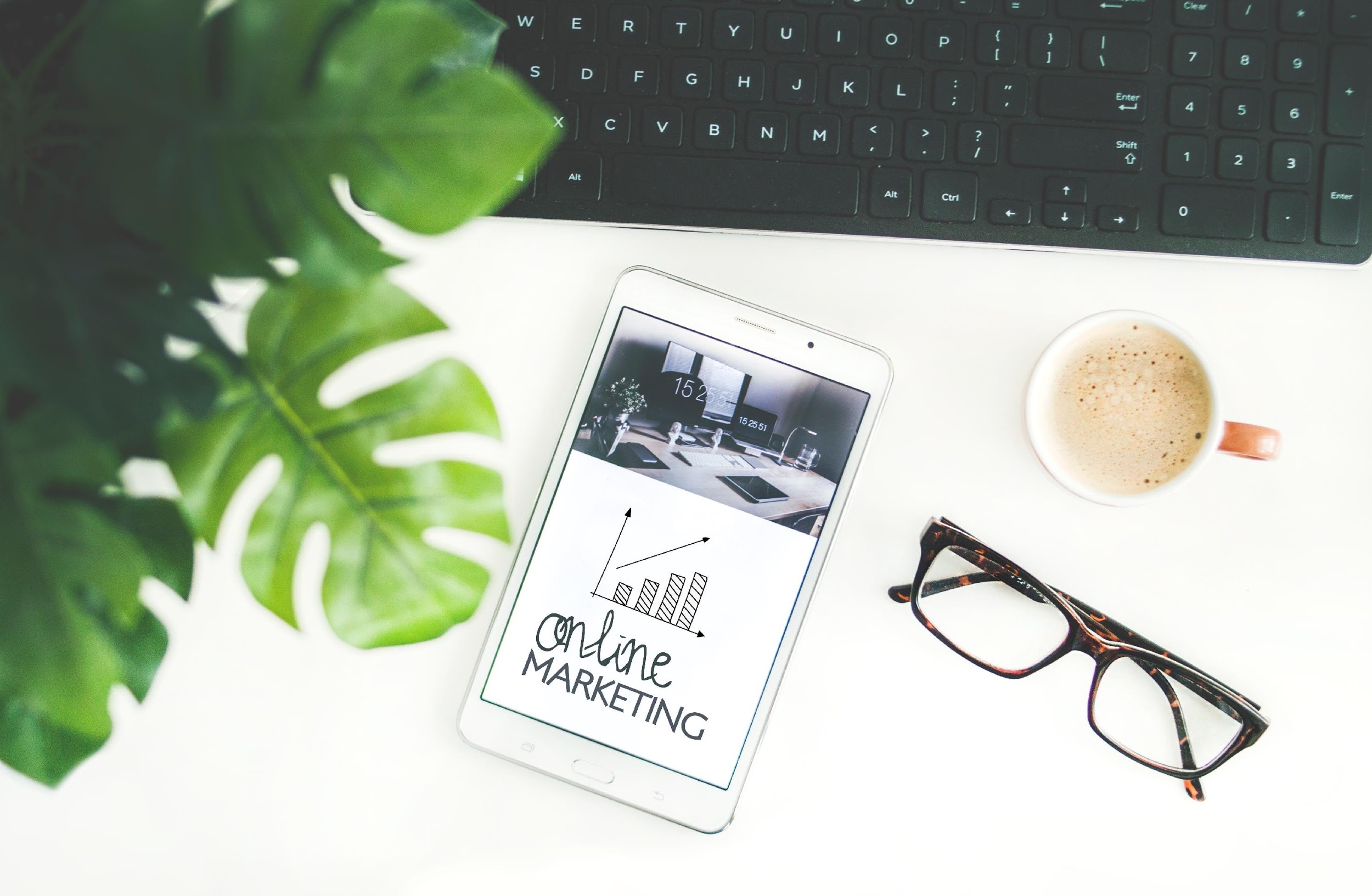 As society is becoming more reliant on modern technology for various purposes from research to socializing, we have found that the use of the internet is the best way to reach out to interested parties who want to improve their business processes through the use of financial assistance.
The
Company
Offers &
Services
Start-up
Summary
Clients
Review
Delivery
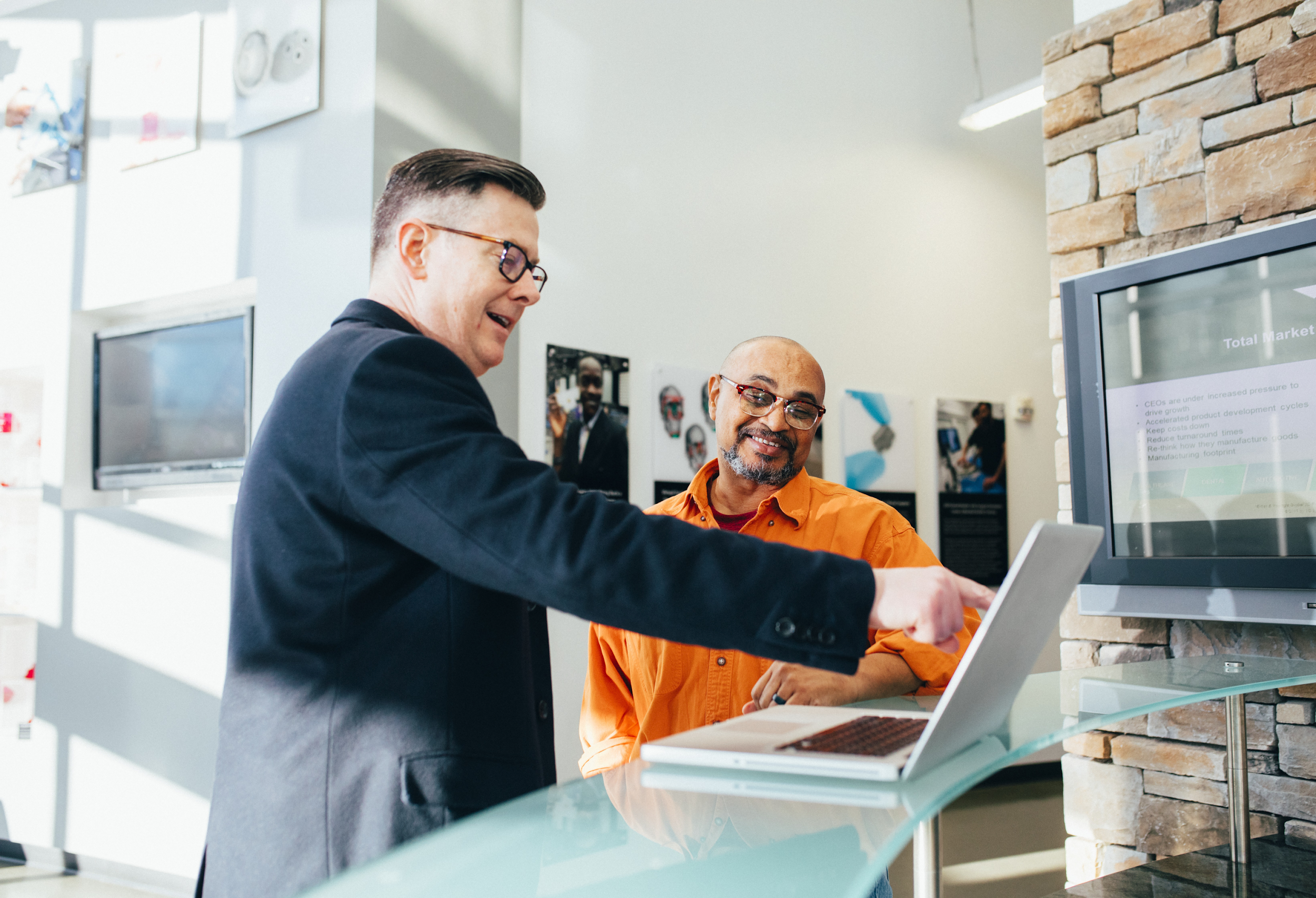 MARKETING STRATEGY
Regular updates on S&A Business Investment Solutions’s social media accounts & website with new content will allow potential customers to be more engaged & inspired to dress better using your clothes.
The
Company
Offers &
Services
Start-up
Summary
Clients
Review
Delivery
The
Company
Offers &
Services
Start-up
Summary
Clients
Review
Delivery
WAREHOUSE LOCATION
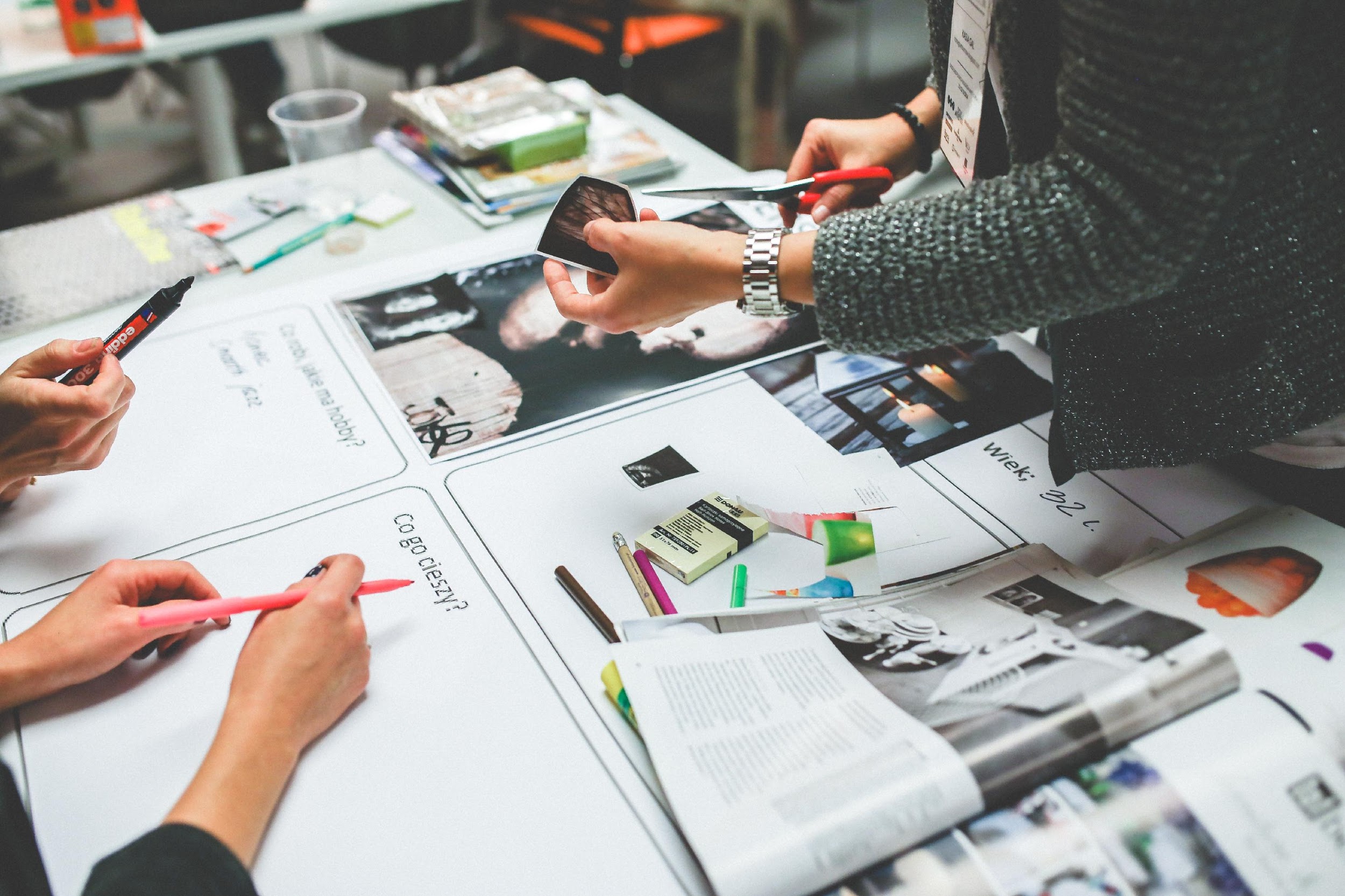 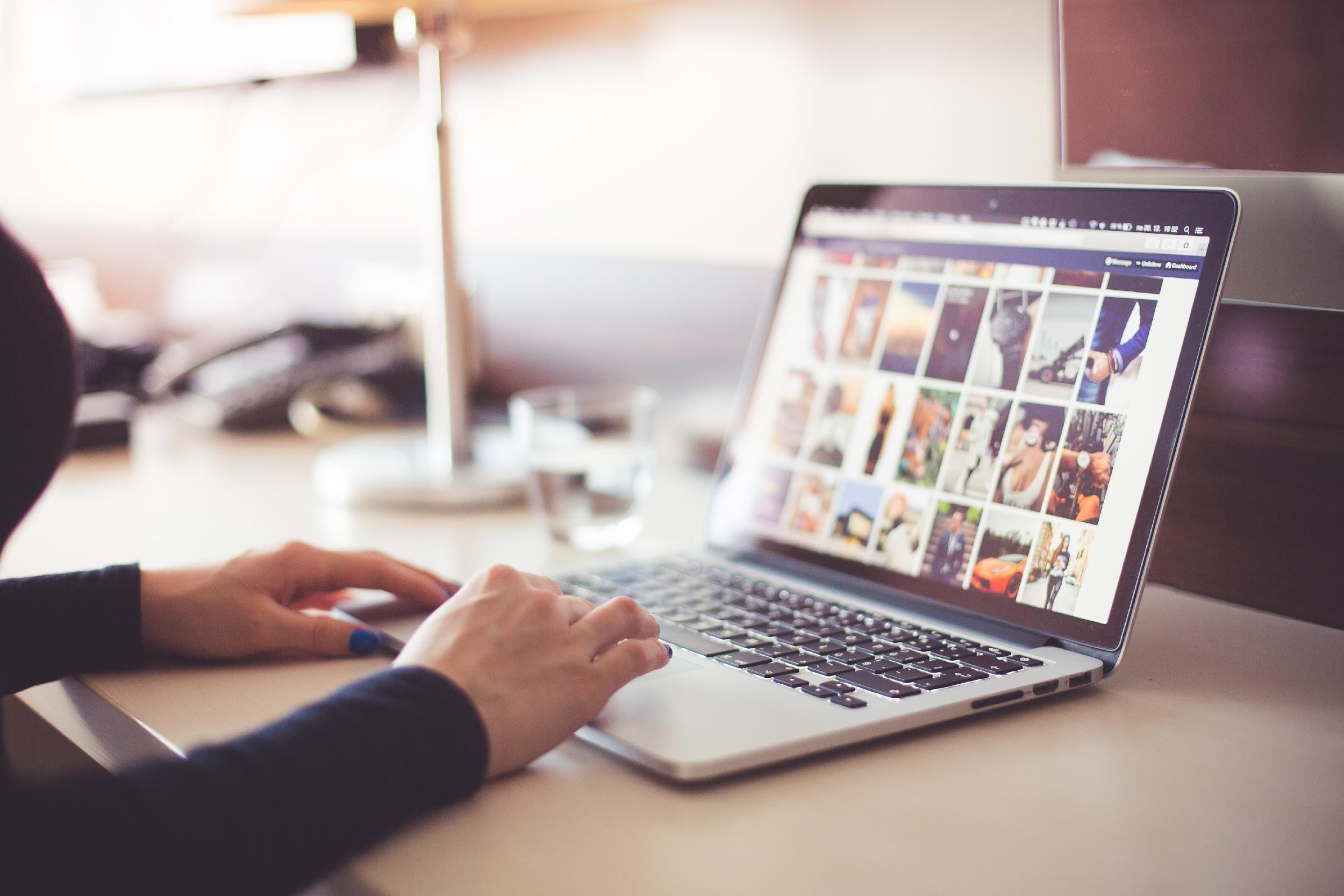 Provide a sketch/ blueprint
of the warehouse.
Provide photos/images
of the warehouse.
The
Company
Offers &
Services
Start-up
Summary
Clients
Review
Delivery
I.T INFRASTRUCTURE
The
Company
Offers &
Services
Start-up
Summary
Clients
Review
Delivery
TOTAL FUNDING REQUIRED
The
Company
Offers &
Services
Start-up
Summary
Clients
Review
Delivery
TOTAL ASSETS
The
Company
Offers &
Services
Start-up
Summary
Clients
Review
Delivery
TOTAL CAPITAL & LIABILITIES
The
Company
Offers &
Services
Start-up
Summary
Clients
Review
Delivery
The
Company
Offers &
Services
Start-up
Summary
Clients
Review
Delivery
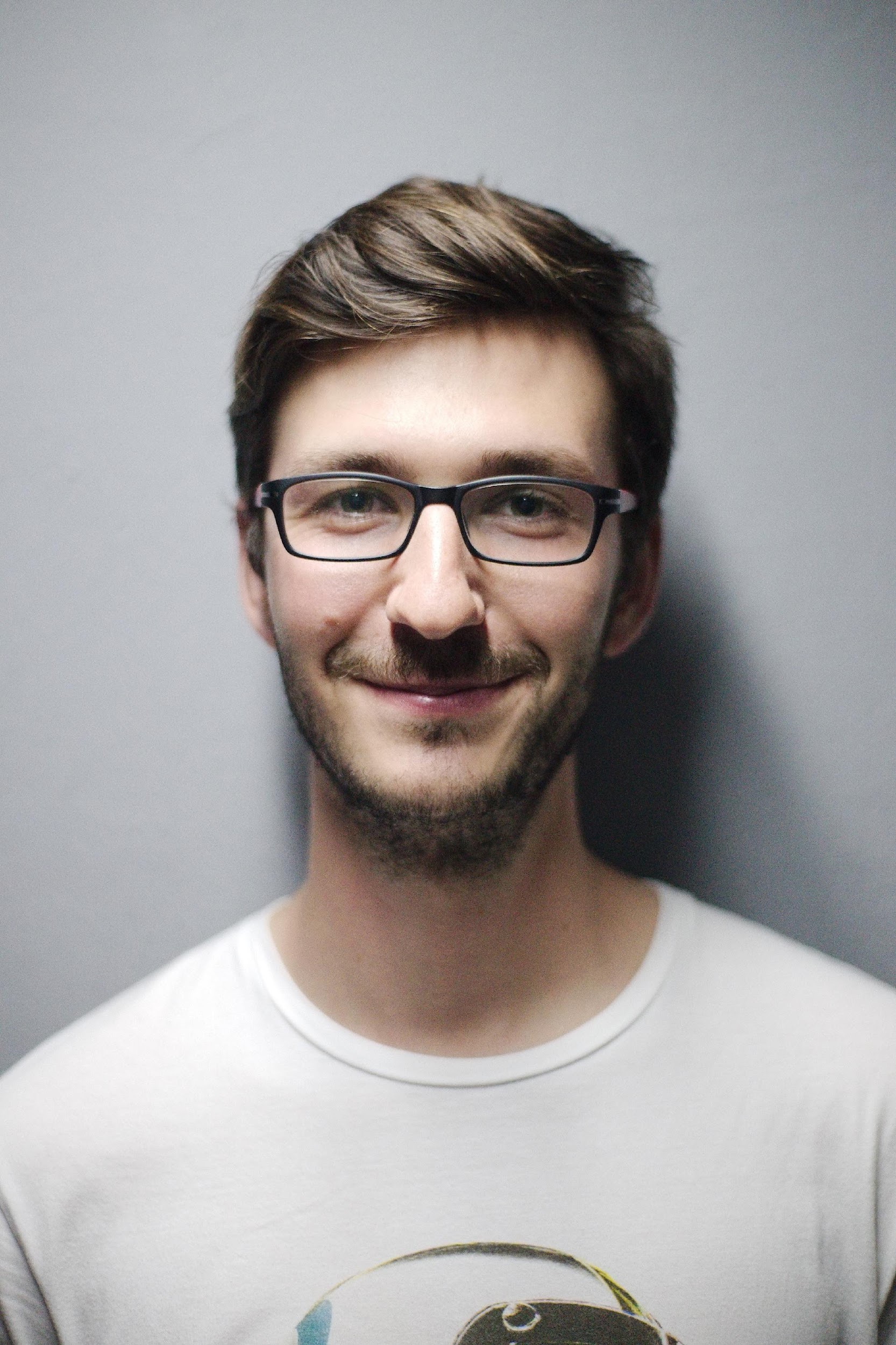 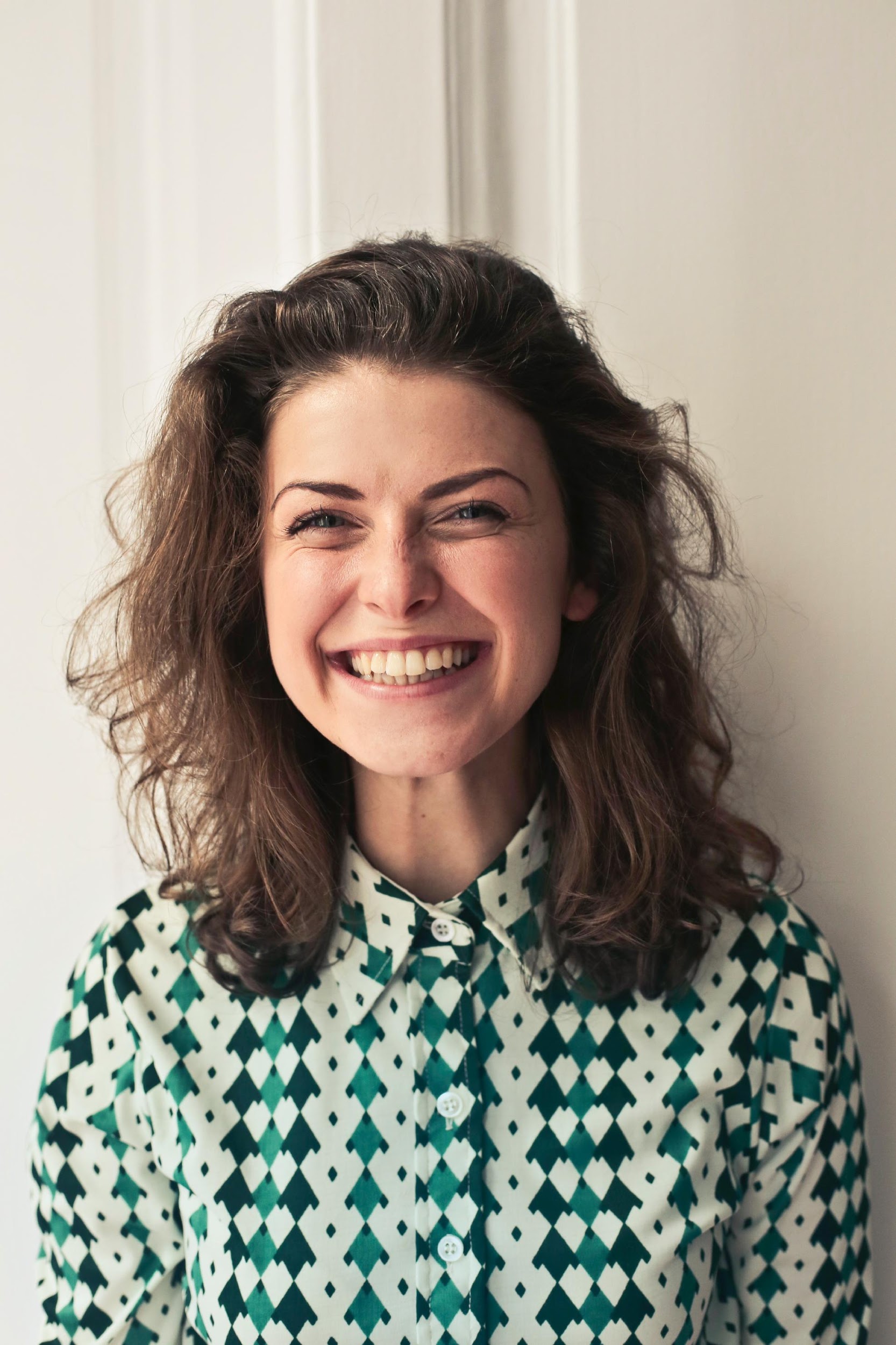 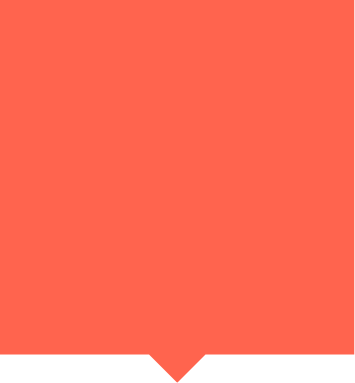 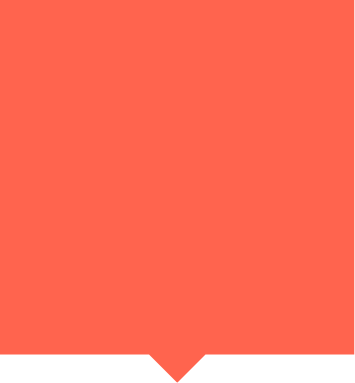 John Fader
Jane Time
CEO of Jon Speakers
Owner of Little Hands Daycare
“I can’t stress enough how satisfied I am with the services that I’ve availed of.  Without a doubt, I highly recommend reaching out to them when you start a new business.”
“What was once a dream to develop my own daycare is now a reality thanks to S&A Business Investment Solutions!  I can now fulfill my business without stress & worry!”
The
Company
Offers &
Services
Start-up
Summary
Clients
Review
Delivery
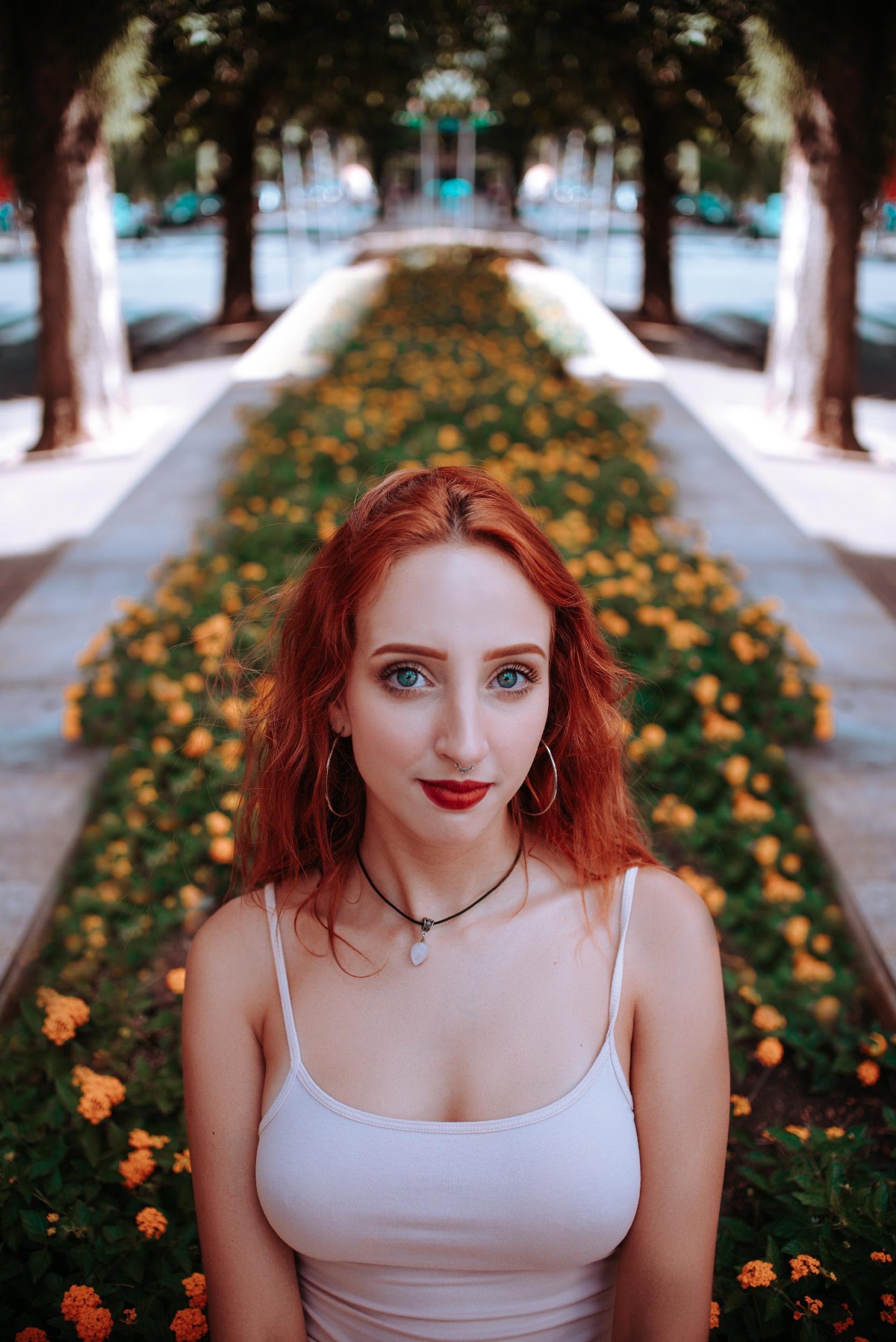 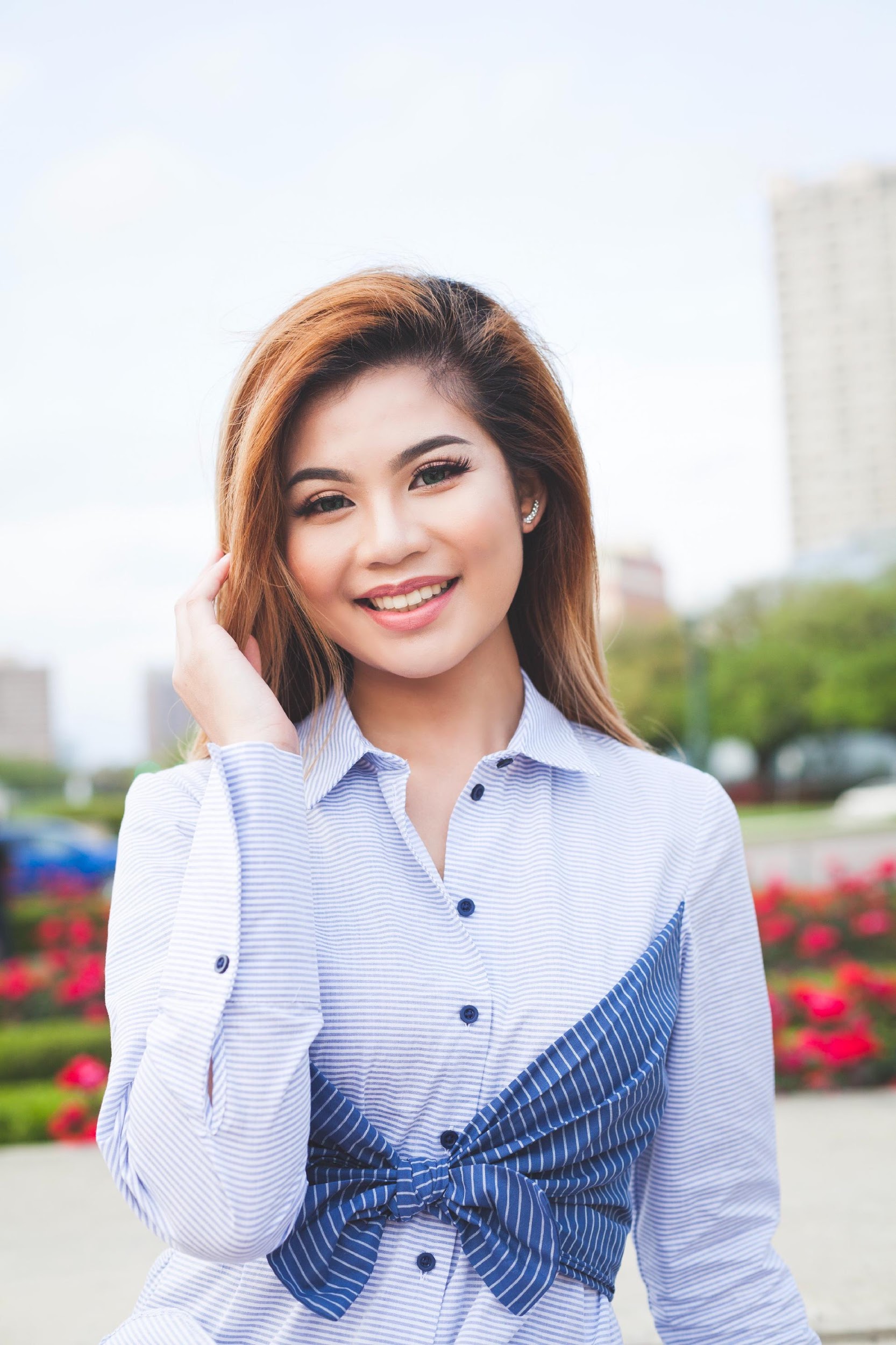 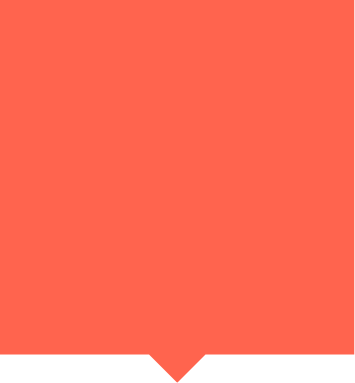 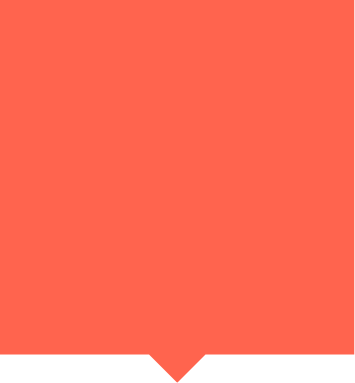 Celeste Wright
Jenny Wang
CEO of Entertainment Snacks
CEO of Yellow Bags Co.
“Despite having difficulty with funds in the beginning of operating my business, S&A managed to iron out my struggles & helped me build the business that I have today.”
“If you are looking to build a brand or business but don’t have the resources for your capital, then look into utilizing the services of S&A Business Investments Solutions.”
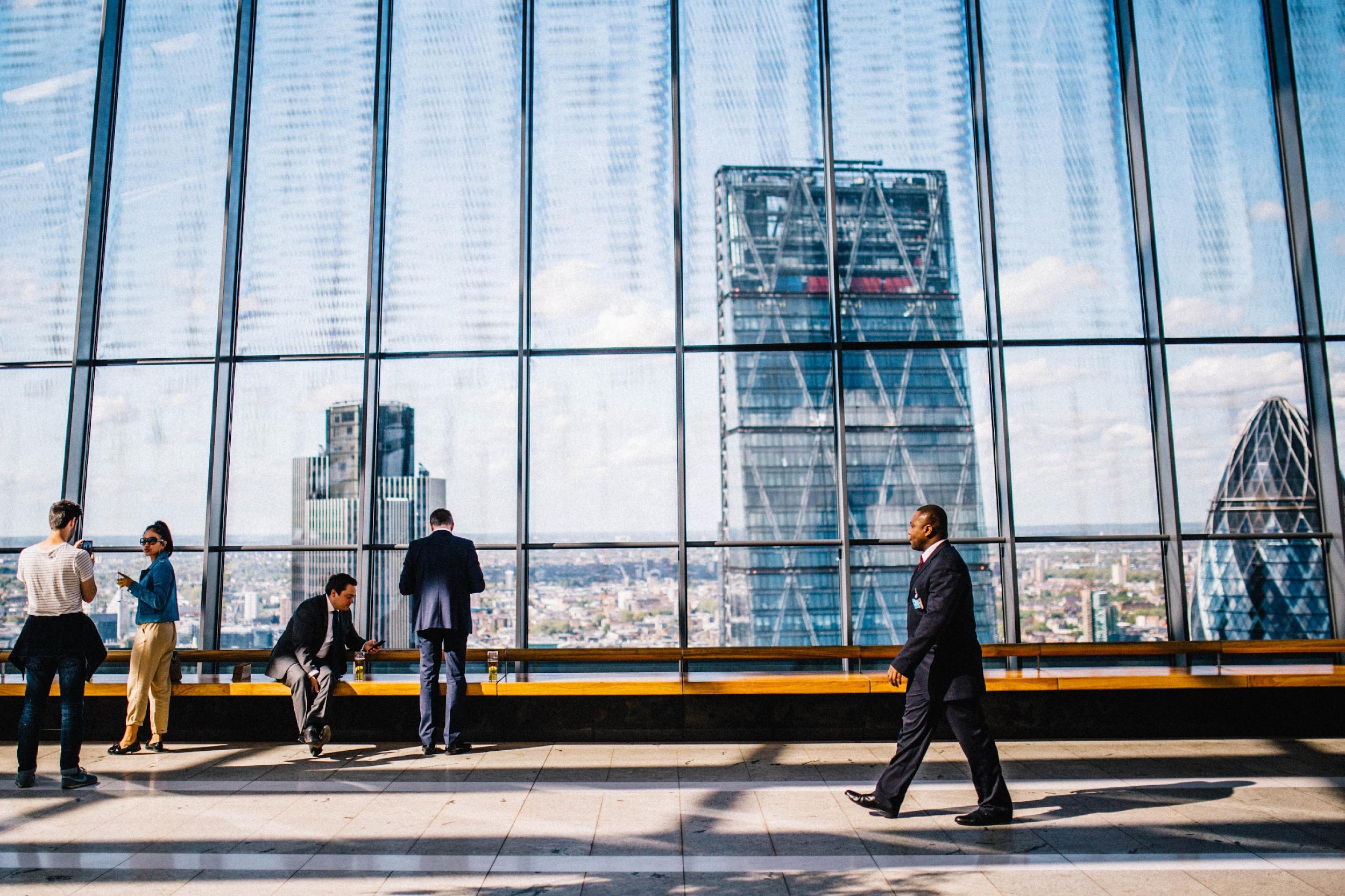 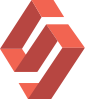 S&A BUSINESS
INVESTMENT SOLUTIONS
THANK
YOU!
414-323-6096
634  Rockford Mountain Ln.,
Sheboygan Falls, WI, 53085, USA
yourname@youremail.com
companywebsite.com